Téma   Polytechnické vzdělávání a Infrastruktura
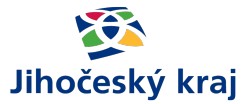 Pracovní tým Polytechnické vzdělávání a Infrastruktura

Ing. Darja Bártová – SŠŘ Soběslav

Mgr. Miroslav Hlava - Gymnázium Strakonice

Ing. Břetislav Kábele - SOŠ veter.,mech.a zahr. Č. Budějovice

Ing. František Kamlach – VOŠ, SŠ, COP Sezimovo Ústí

Mgr. Tomáš Vašek – ZVaS České Budějovice
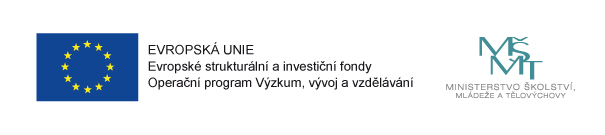 Pracovní tým Polytechnické vzdělávání a Infrastruktura
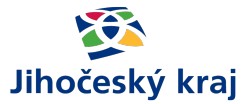 NÁVRH PROJEKTU:
Polytechnika od ZŠ přes SŠ do pracovního procesu

NÁVRHY ŠABLON:
Inovace školních vzdělávacích programů pro přechod k Industry 4.0
Řešení prostupnosti výstupů VOŠ a VŠ tvorbou vzdělávacích programů – zavádění kreditů
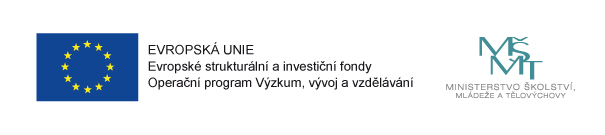 Polytechnika od ZŠ přes SŠ do pracovního procesu
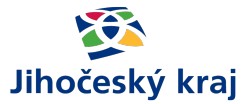 Cíl : 
Inovace polytechnické výuky, propojení ZŠ, SŠ a pracovního trhu. Motivace žáků ZŠ, SŠ pro studium technických učebních a studijních oborů.
Do projektu by měly být zařazeny všechny technické školy oborů středního vzdělání s výučním listem (E, H) a s maturitní zkouškou s posílenou praxí (L) a střední školy s polytechnickým vzděláváním
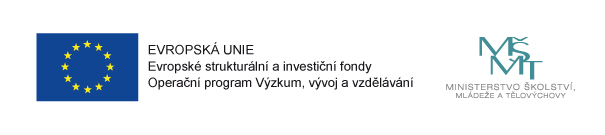 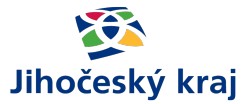 Polytechnika od ZŠ přes SŠ do pracovního procesu
Popis :
Zvýšení zájmu a informovanosti o polytechnické vzdělávání a          technické obory 
Podpora materiálního i personálního zabezpečení tohoto typu vzdělávání.
Řešení nedostatku technicky vzdělaných a připravených pracovníků a jejich budoucímu uplatnění se na pracovním trhu.
Počítá se se zapojením 30 škol jako finančních partnerů projektu. 
Každý partner projektu musí splnit jednu povinnou činnost z klíčové aktivity č. 1 - Motivace – výstavy, a soutěže a kroužky.
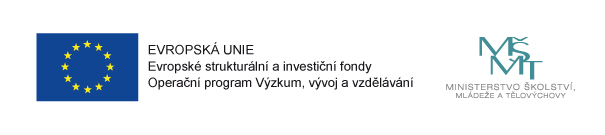 Polytechnika od ZŠ přes SŠ do pracovního procesu
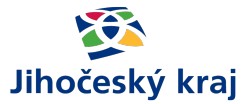 Aktivity :
Motivace – výstavy, soutěže a kroužky
Propojení ZŠ se SŠ – zvýšení zájmu o     technické učební obory
Tvorba výukových materiálů
Odborné exkurze 
Odborná praxe žáků a studentů
DVPP
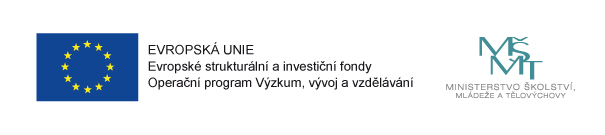 Řešení prostupnosti výstupů VOŠ s VŠ tvorbou vzdělávacích programů – zavádění kreditů
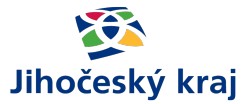 Cíle:
Aktualizace stávajících vzdělávacích programů s cílem zajištění prostupnosti výstupů na VŠ.
Zavedení kreditního systému hodnocení vzdělávání.
Vytvoření výukových materiálů s důrazem na nové technologie a zakoupení nových pomůcek.
Vzdělávání pedagogů ve výše uvedených oblastech.
Zvýšení možností uplatnění absolventa VOŠ na trhu práce s důrazem na jeho odborné a praktické kompetence.
Zvýšení prestiže vyššího odborného vzdělávání u široké veřejnosti
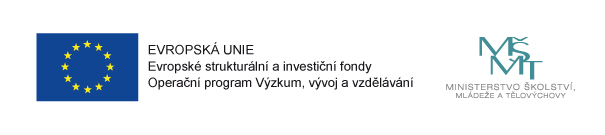 Inovace školních vzdělávacích programů pro přechod k Industry 4.0
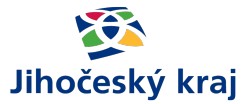 Cíle:
Zvyšování kvality vzdělávání na středních školách v souladu s cíli a záměry INDUSTRY 4.0
Motivace pedagogů a žáků k rozšiřování svých znalostí a dovedností v nových technologiích a technice
Zvýšení kvality a relevance vzdělávání k požadavkům trhu práce
Zlepšení spolupráce mezi školami a zaměstnavateli
Doplnění materiálního a personálního zabezpečení 
Zvýšit informovanost veřejnosti o požadavcích na výkon povolání a o perspektivě uplatnění v rámci naplnění cílů INDUSTRY 4.0
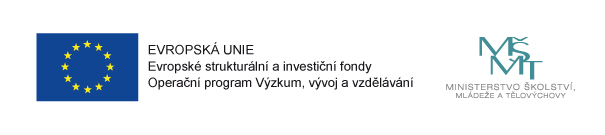